Fig. 3 Plots of the first 2 coordinates of principal coordinate analysis based on AFLP data for individuals ...
J Mammal, Volume 88, Issue 2, 20 April 2007, Pages 351–359, https://doi.org/10.1644/06-MAMM-A-089R1.1
The content of this slide may be subject to copyright: please see the slide notes for details.
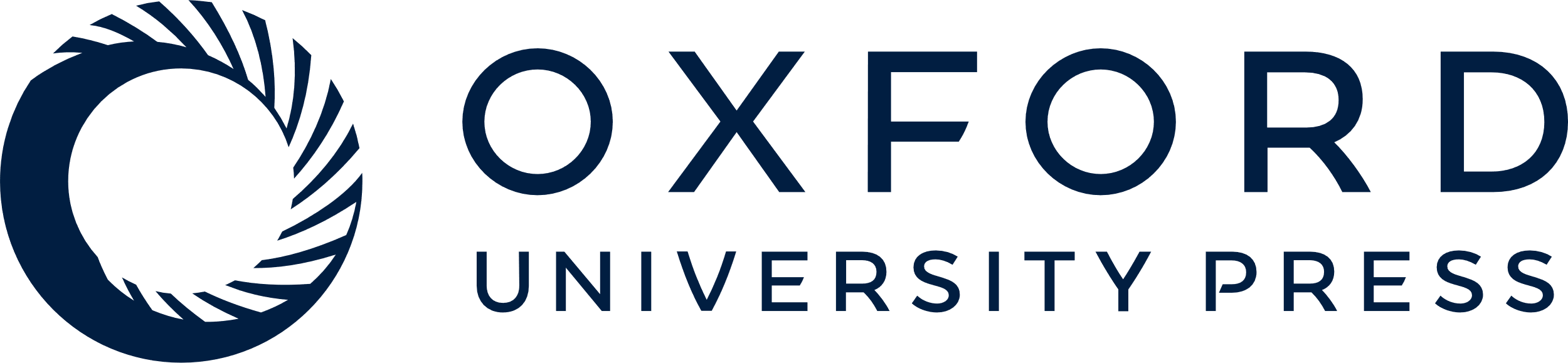 [Speaker Notes: Fig. 3 Plots of the first 2 coordinates of principal coordinate analysis based on AFLP data for individuals representing the A) eastern lineage and B) western lineage separately.


Unless provided in the caption above, the following copyright applies to the content of this slide: © 2007 American Society of Mammalogists]